Ekonomia dla prawnikówPodstawowe kategorie i czynniki wzrostu gospodarczego
Dr Daniel Butyter
2
Pojęcie wzrostu gospodarczego
Wzrost gospodarczy jest to proces wzrostu produkcji w gospodarce jako całości.

Miernik wzrostu gospodarczego to stopa wzrostu produkcji (tempo wzrostu produkcji)
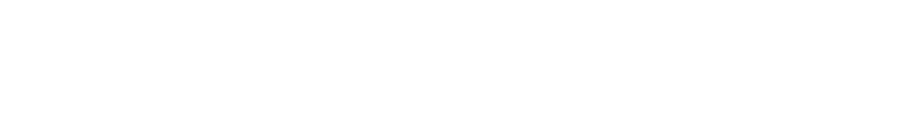 9.11.2024
3
PKB – podstawowy miernik wzrostu gospodarczego
PKB - wartość końcowych dóbr i usług wyprodukowanych w kraju w określonym czasie. 

PKB nominalne a realne

PNB - Produkt Narodowy Brutto

PKN – Produkt Krajowy Netto

PKB per capita = PKB/ilość ludności
9.11.2024
4
Model ruchu okrężnego w gospodarce
Gospodarka zamknięta
Gospodarstwa domowe przyznaczają swoje dochody na bieżące wydatki
Przedsiębiorstwa przeznaczają swoje dochody na zakupy czynników produkcji
9.11.2024
Sample Footer Text Element
5
PKB – podstawowy miernik wzrostu gospodarczego
3 metody obliczenia PKB:

1. Metoda sumowania produktów (tylko produkty finalne)
2. Metoda sumowania dochodów 
3.Metoda sumowania wydatków
9.11.2024
Struktura PKB Polski 2021-2023 (mln PLN)
7
PKB (Metoda sumowania produktów)
polega na sumowaniu wartości produktów i usług wytworzonych w danej gospodarce w ciągu roku (trzeba uważać na to, aby nie dodawać wielokrotnie tych samych elementów)

Przykład (chleb - mąka - zboże) (10-5-2 zł.)

Dwa sposoby uniknięcia  wielokrotnego liczenia tych samych elementów (sumowanie wartości dóbr finalnych oraz sumowanie wartości dodanej)

Dobro finalne – produkty i usługi nabywane przez ostatecznego użytkownika.
Dobro pośrednie - dobra wykorzystywane dla produkcji kolejnych dóbr.
9.11.2024
8
PKB (Metoda sumowania produktów)
Wartość dodana – przyrost wartości dobra, który jest rezultatem danego procesu produkcji (wartość dobra pomniejszona o sumę kosztów).
9.11.2024
9
PKB (metoda sumowania dochodów)
Dochody z czynników produkcji to płace (siła robocza), renty (ziemia), procenty (kapitał) i zyski (biznes).

Uwzględniamy tylko te dochody, które powstają w związku z wytwarzaniem produktów i usług.

Płatności transferowe (emerytury, renty, zasiłki, stypendia i inne płatności) nie włączamy do rachunku.
9.11.2024
10
PKB (Metoda sumowania wydatków)
Ta metoda polega na sumowaniu wydatków na dobra finalne wytworzone przez przedsiębiorstwa krajowe:

wydatki na dobra konsumpcyjne (C)
wydatki na krajowe dobra inwestycyjne (I)
wydatki rządowe na finalne produkty i usługi (G)
Wydatki zagraniczne na krajowe dobra eksportowane (X)
9.11.2024
11
PKB – podstawowy miernik wzrostu gospodarczego
Produkt krajowy brutto jest pewną miarą wielkości produkcji wytworzonej w gospodarce w określonym przedziale czasowym (zazwyczaj w okresie 1 roku).



https://stat.gov.pl/wskazniki-makroekonomiczne/ 

https://data.worldbank.org/indicator/NY.GDP.MKTP.CD?locations=PL
9.11.2024
12
PKB Polski (opracowanie na podstawie GUS)
9.11.2024
opracowanie na podstawie danych GUS
13
PKB Polski, Ukrainy i Czech
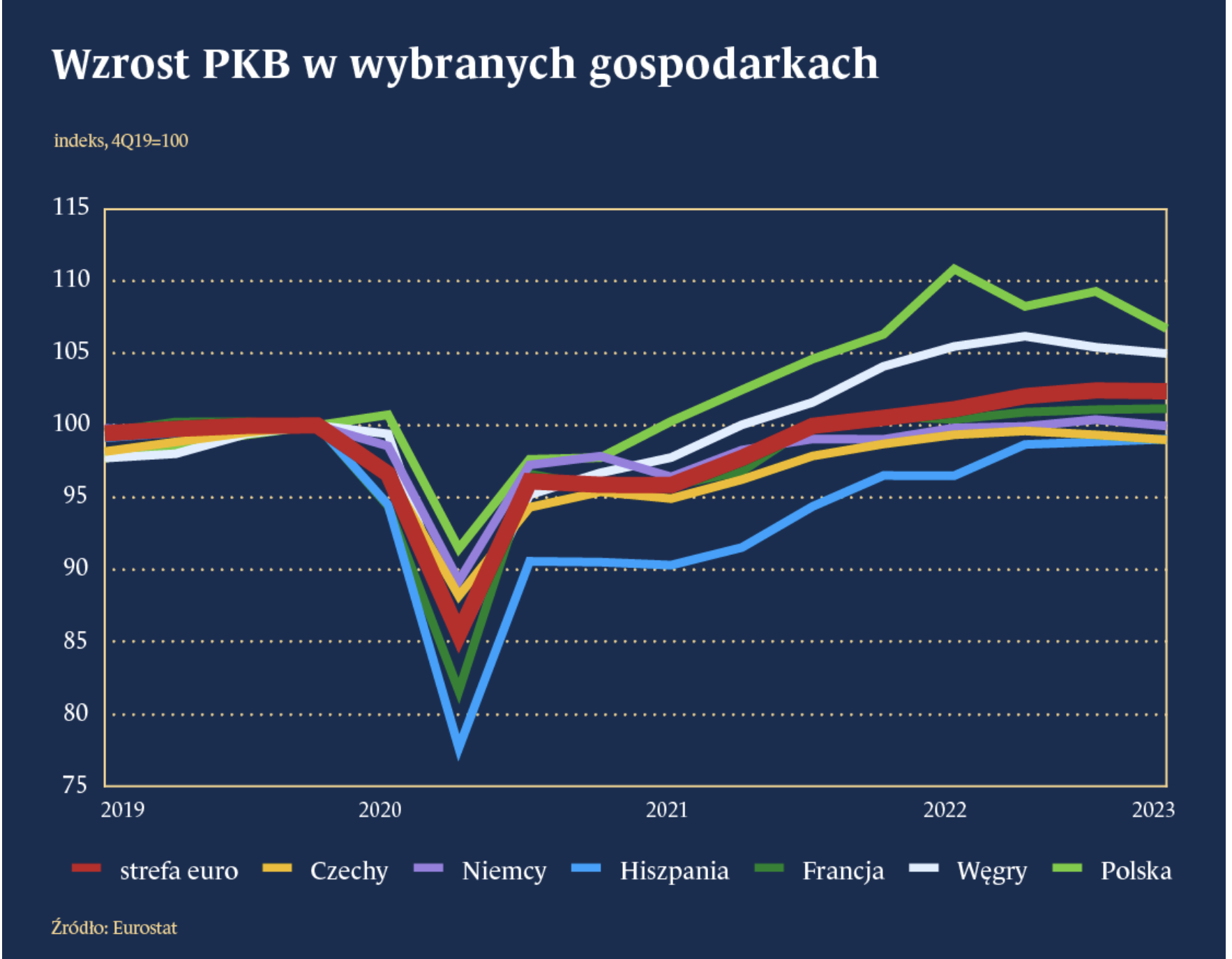 14
PKB Polski, Ukrainy i Czech
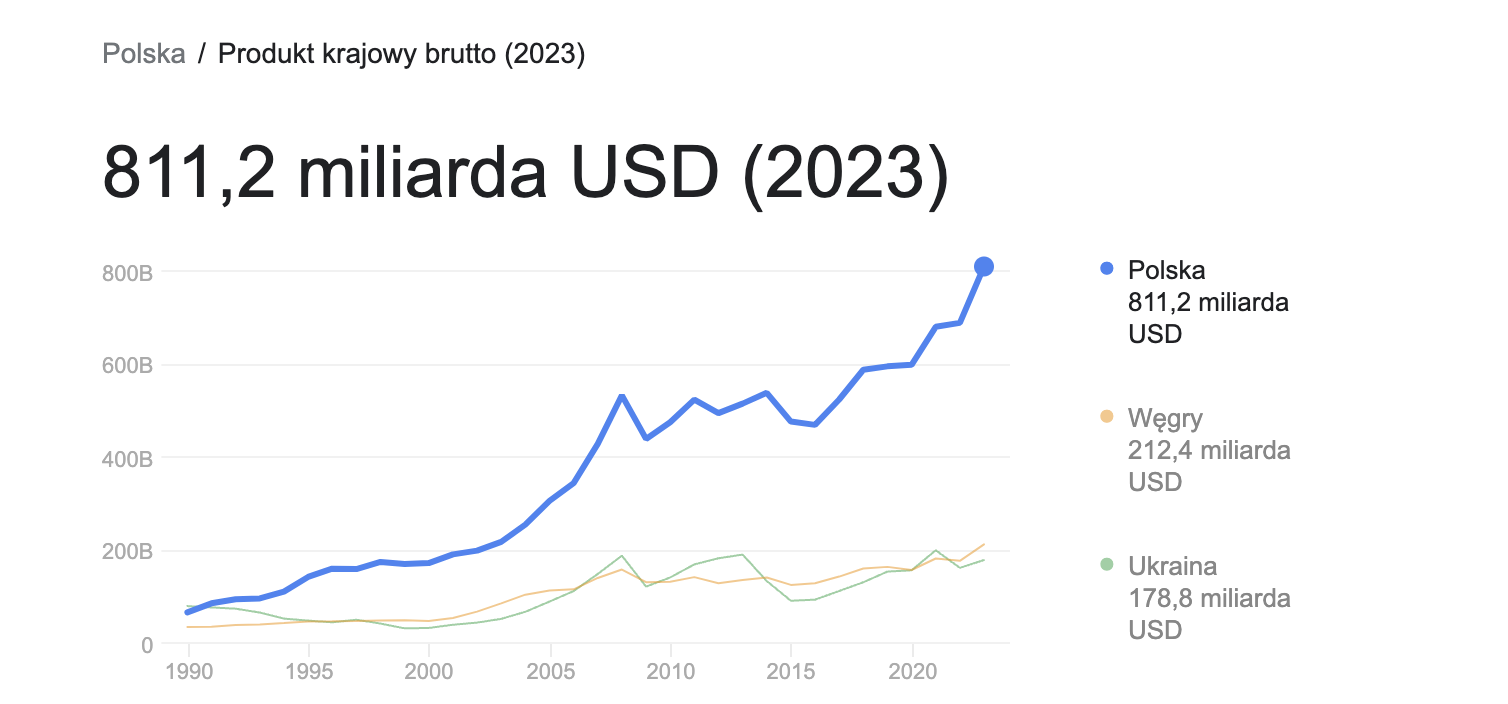 15
Wady PKB
Nie uwzględnia nierówności dochodowych mieszkańców.
Nierejestrowana produkcja (szara strefa) - przykład pomocy domowej.
Wypoczynek.
Efekty zewnętrzne.
Nie odzwierciedla jakości usług.
9.11.2024
16
Alternatywa dla PKB
Miara dobrobytu ekonomicznego – PNB + szacunkowe wielkości wyrażające równowartość czasu wolnego + produkcja nierejestrowana + infrastruktura publiczna + prywatne dobra trwałe - szacunkowe wartości związane z zanieczyszczeniem środowiska oraz wydatki na obronę narodową i dojazdy do pracy.


HDI
oczekiwana długość życia;
średnia liczba lat edukacji otrzymanej przez mieszkańców w wieku 25 lat i starszych;
oczekiwana liczba lat edukacji dla dzieci rozpoczynających proces kształcenia;
dochód narodowy per capita w USD (liczony według parytetu siły nabywczej danej waluty).
9.11.2024
17
Podażowe i popytowe determinanty dochodu narodowego
Ujęcie podażowe (pełne wykorzystanie czynników produkcji) - produkcja w gospodarce zależy od zdolności wytwórczych gospodarki, a więc możliwości kreowania podaży dóbr.

Rozmiar zdolności wytwórczych gospodarki wyznacza poziom dochodu narodowego.
9.11.2024
18
Podażowe i popytowe determinanty dochodu narodowego
Ujęcie popytowe (niepełne wykorzystanie czynników produkcji) - produkcja w gospodarce wyznacza się nie przez rozmiar zdolności wytwórczych, lecz przez stopień wykorzystania czynników produkcyjnych.

Stopień wykorzystania zdolności wytwórczych gospodarki zależy od popytu na dobra.

Produkcja (dochód narodowy) faktycznie wytwarzana w gospodarce zależy od łącznego (globalnego) popytu na dobra.
9.11.2024
19
Determinanty dochodu narodowego w okresie krótkim
Produkcja potencjalna a produkcja faktyczna.

Konsumpcja
Inwestowanie 
Wydatki państwowe
Eksport netto
9.11.2024
20
Determinanty dochodu narodowego w okresie długim
W długim okresie czynnikami determinującymi poziom i wzrost dochodu narodowego są 
nakłady kapitału
nakłady pracy
postęp technologiczny


Model wzrostu Solowa Y=F (Z, K, A)
9.11.2024
Dziękuję za uwagę